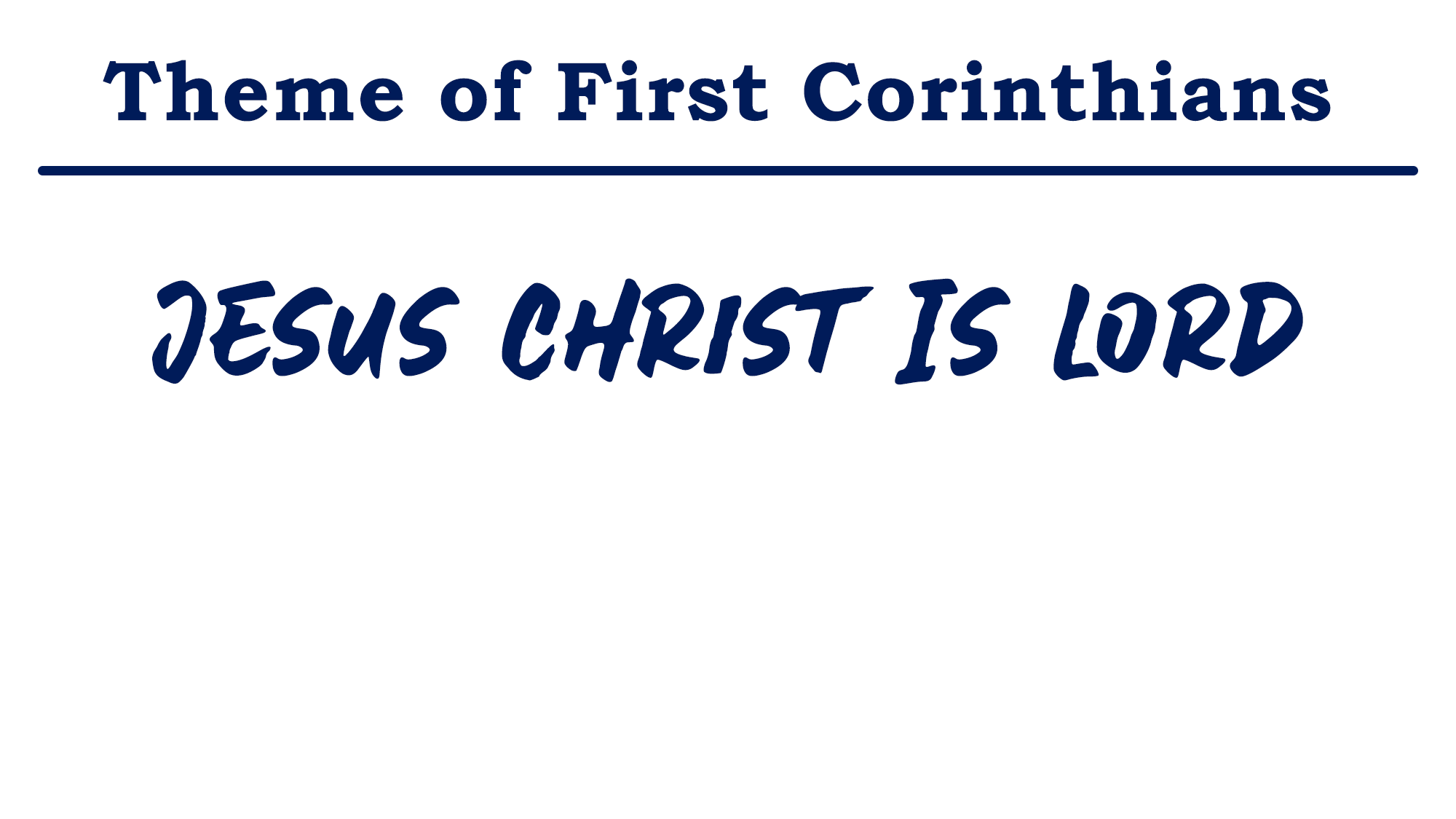 Answering Questions Regarding Meats Offered to Idols and Christian Liberty (8:1-10:33)
Liberty Is to Be Regulated By Love (8:1-13)
Knowledge Versus Love (8:1-3)
God Versus Idols (8:4-6)
Knowledge and Its Limitations (8:7-13)
Liberty Must Never Hinder the Preaching of the Gospel (9:1-27)
Paul Defended His Right to Receive Support (9:1-14)
Paul Defended His Right to Refuse Support (9:15-27)
For the Gospel’s Sake (9:15-18)
For the Sinner’s Sake (9:19-23)
For His Own Sake (9:24-27)
Answering Questions Regarding Meats Offered to Idols and Christian Liberty (8:1-10:33)
Liberty Is to Be Regulated By Love (8:1-13)
Liberty Must Never Hinder the Preaching of the Gospel (9:1-27)
Liberty Must Not Be the Occasion of Apostasy (10:1-13)
Israel’s Blessings (10:1-4)
Israel’s Fall (10:5-10)
Paul’s Application (10:11-13)
Liberty Can Never Be Used to Fellowship Error (10:14-30)
Must Not Eat Sacrificed Meat in Idolatrous Worship (10:14-22)
Flee Idolatry (10:14-15)
Idolatrous Worship Is Fellowship with Demons (10:16-22)
Eating Idol Meats in Private (10:23-30)
Liberty Must Be Used to God’s Glory and the Profit of Others (10:31-11:1)